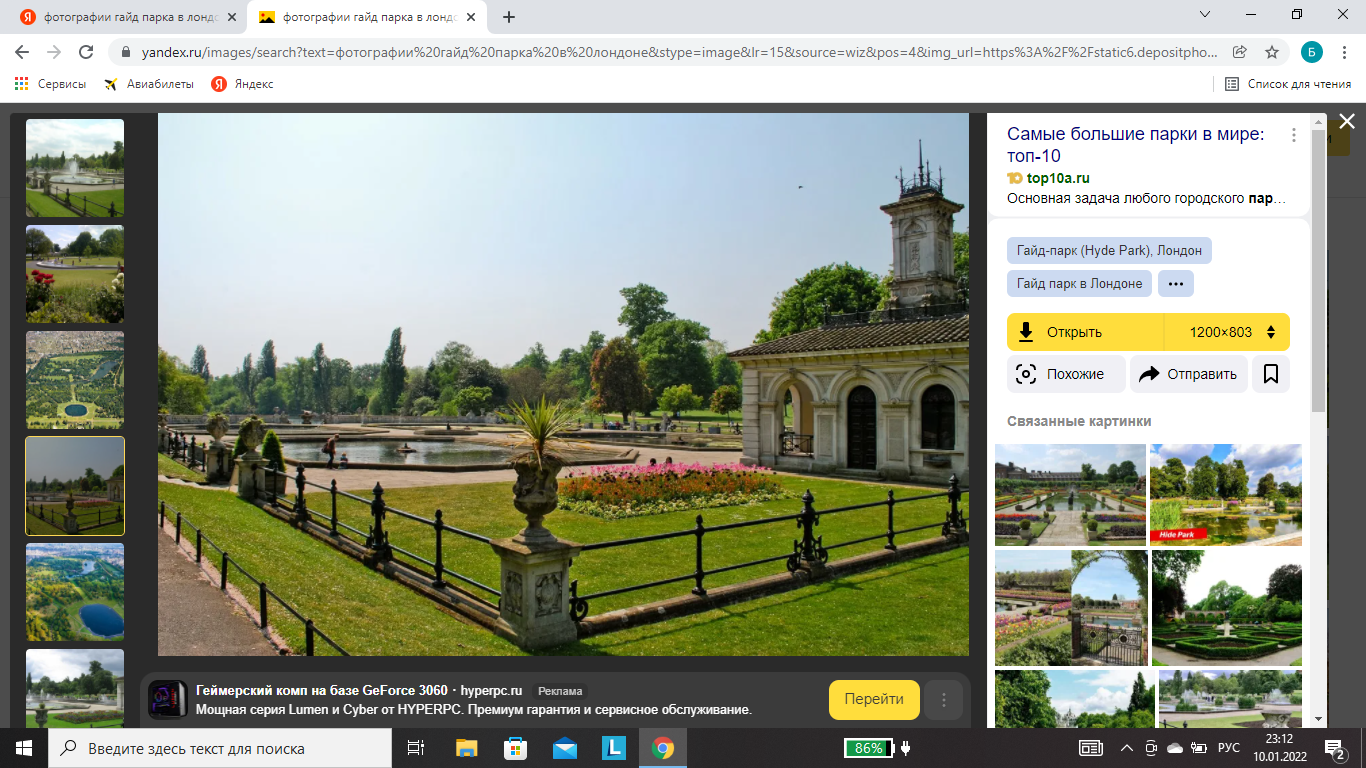 Like
Dislike
Unlike
To be like
Likely 
Unlikely
I like snowboarding.
He likes to play tennis.
We like bananas.
Dislike – не нравится
I dislike sport!
Unlike – в отличии от
Unlike Russia, Egypt is a warm 
country.
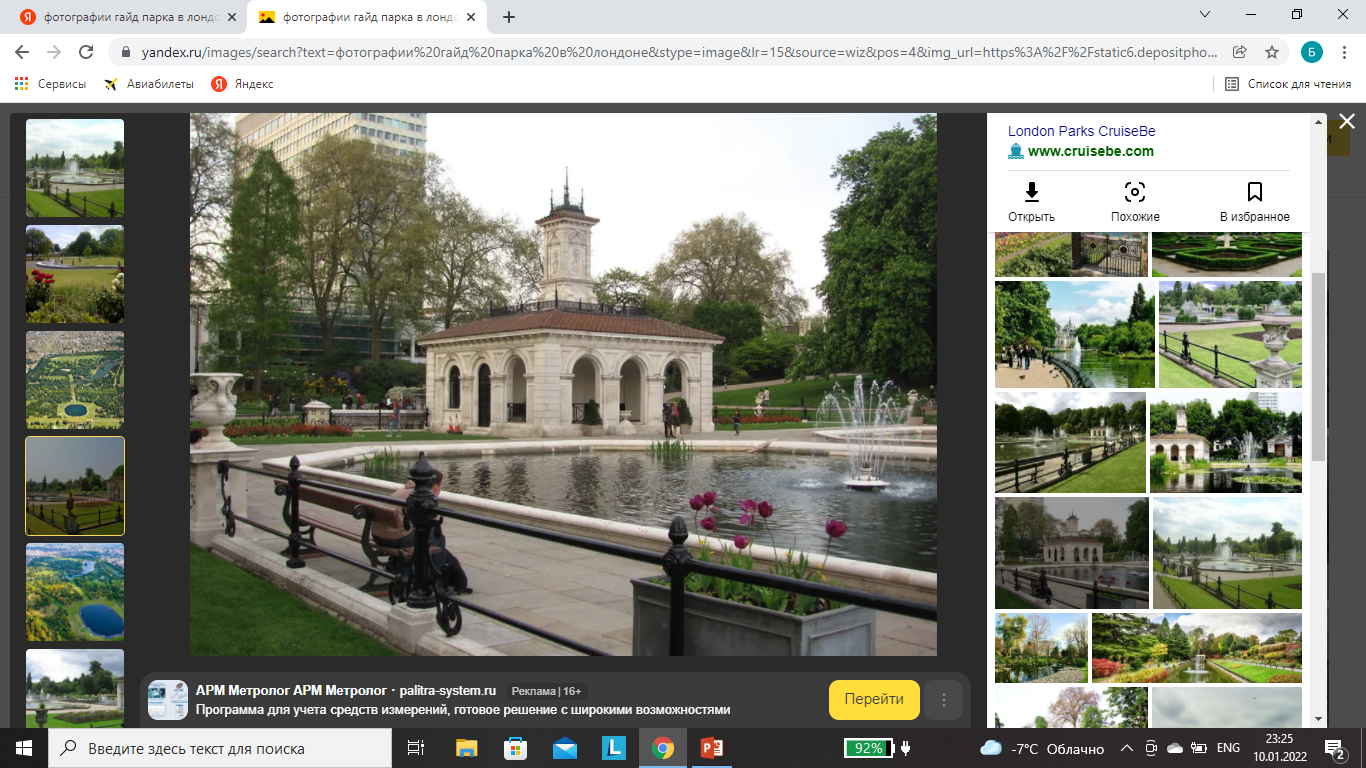 Unlikely – маловероятно\ вряд ли
It’s unlikely to rain!
Вряд ли, пойдет дождь!
Likely – скорее всего/ возможно
It’s likely, he will do it!
Скорее всего, он сделает это!
To be like – быть похожим
He is like his father.
Small test 
Мне действительно не нравится
рано просыпаться.
I really ____waking up early!
Unlike
Dislike
Unlikely
Like
Он такой же, как его брат.
He is like his brother.
He’s unlike his brother.
He dislikes his brother.
He likes his brother.
В отличии от большинства людей, мне
нравиться просыпаться рано.
Likely most people, I like waking up early.
Unlikely most people, I like waking up early.
Like most people, I like waking up early.
Unlike most people, I like waking up early.
Он всегда приходит вовремя. Это на него не похоже.
He’s always on time. It’s dislike him.
He’s always on time. It’s unlike him.
He’s always on time. It’s like him.
Маловероятно, что он знал об этом.
It’s unlikely that he knew about this.
It’s likely that he knew about this.
It’s dislike that he knew about this.